FIG. 1.— Node-naming convention for simulated trees.
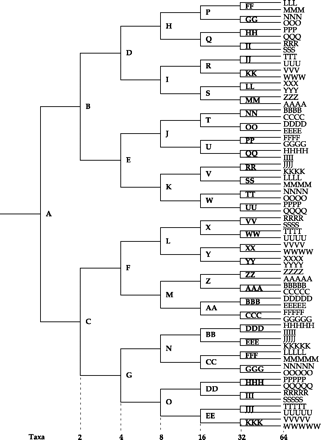 Mol Biol Evol, Volume 22, Issue 3, March 2005, Pages 792–802, https://doi.org/10.1093/molbev/msi066
The content of this slide may be subject to copyright: please see the slide notes for details.
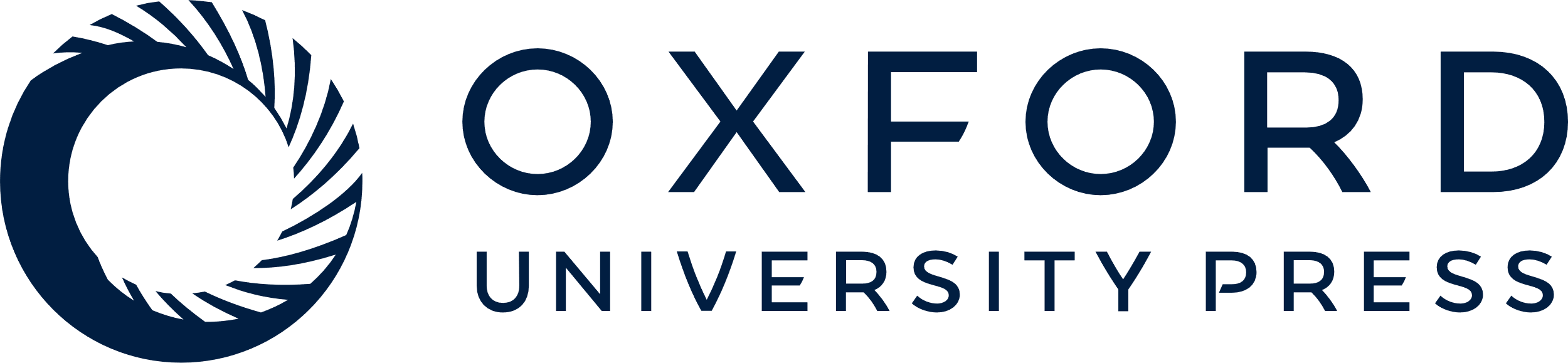 [Speaker Notes: FIG. 1.— Node-naming convention for simulated trees.


Unless provided in the caption above, the following copyright applies to the content of this slide: Molecular Biology and Evolution vol. 22 no. 3 © Society for Molecular Biology and Evolution 2004; all rights reserved.]
FIG. 2.— Phylogram of a typical true tree of 64 taxa with an average of 250 changes (accepted mutations) per branch.
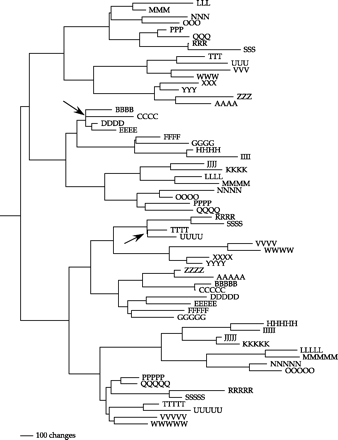 Mol Biol Evol, Volume 22, Issue 3, March 2005, Pages 792–802, https://doi.org/10.1093/molbev/msi066
The content of this slide may be subject to copyright: please see the slide notes for details.
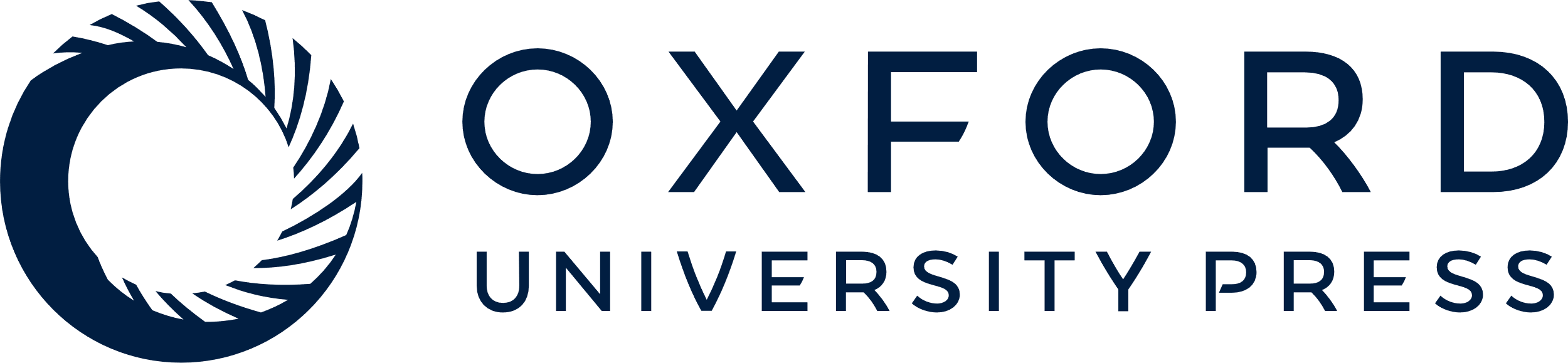 [Speaker Notes: FIG. 2.— Phylogram of a typical true tree of 64 taxa with an average of 250 changes (accepted mutations) per branch.


Unless provided in the caption above, the following copyright applies to the content of this slide: Molecular Biology and Evolution vol. 22 no. 3 © Society for Molecular Biology and Evolution 2004; all rights reserved.]